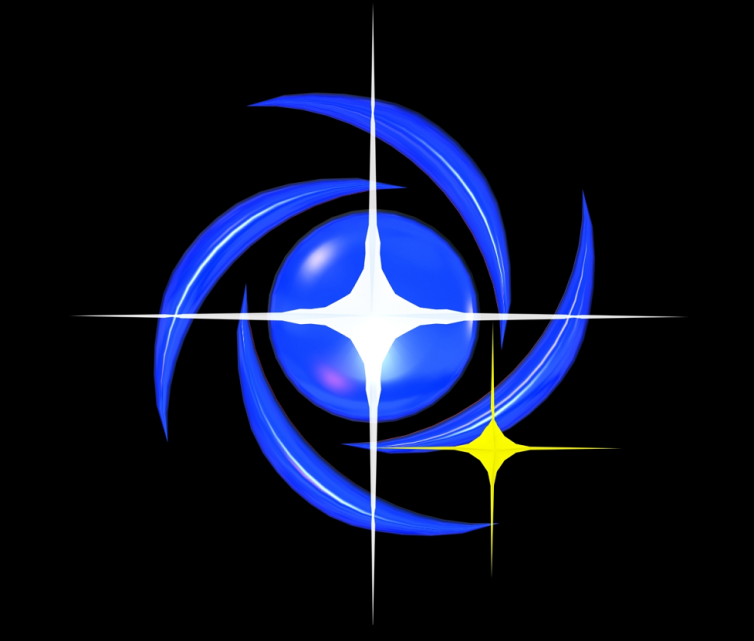 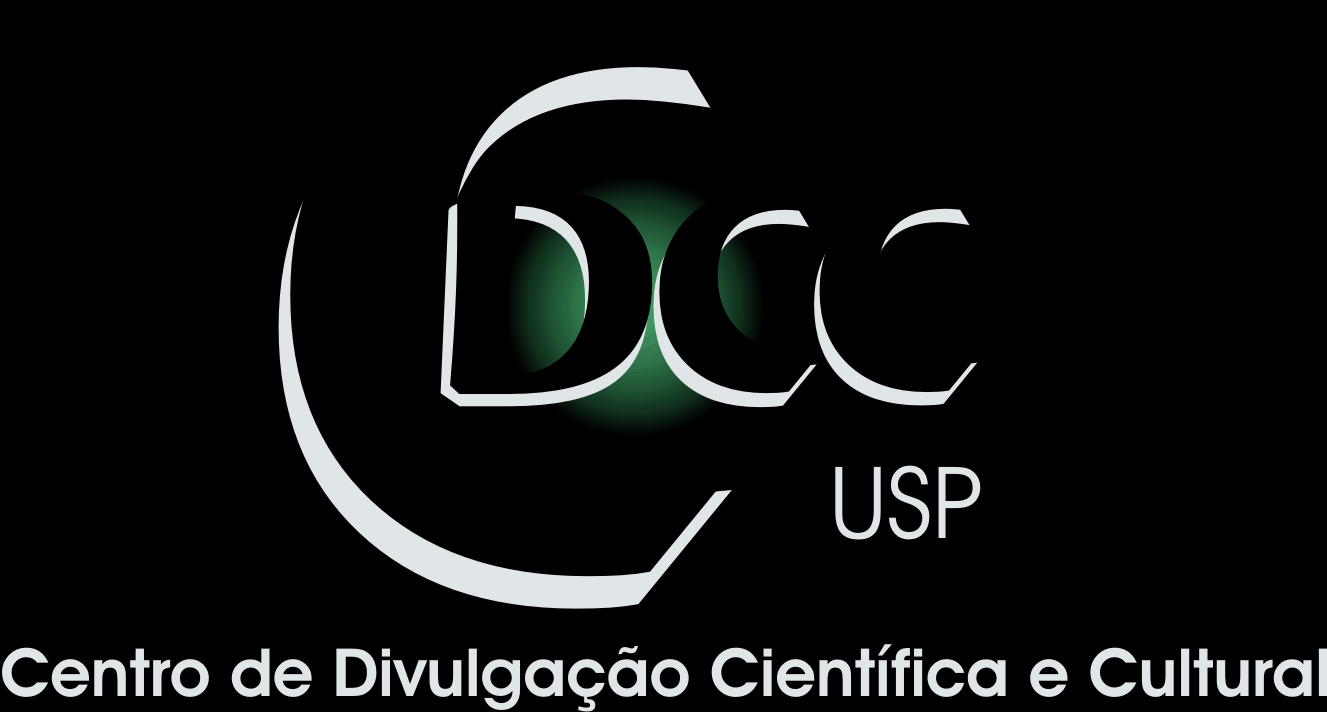 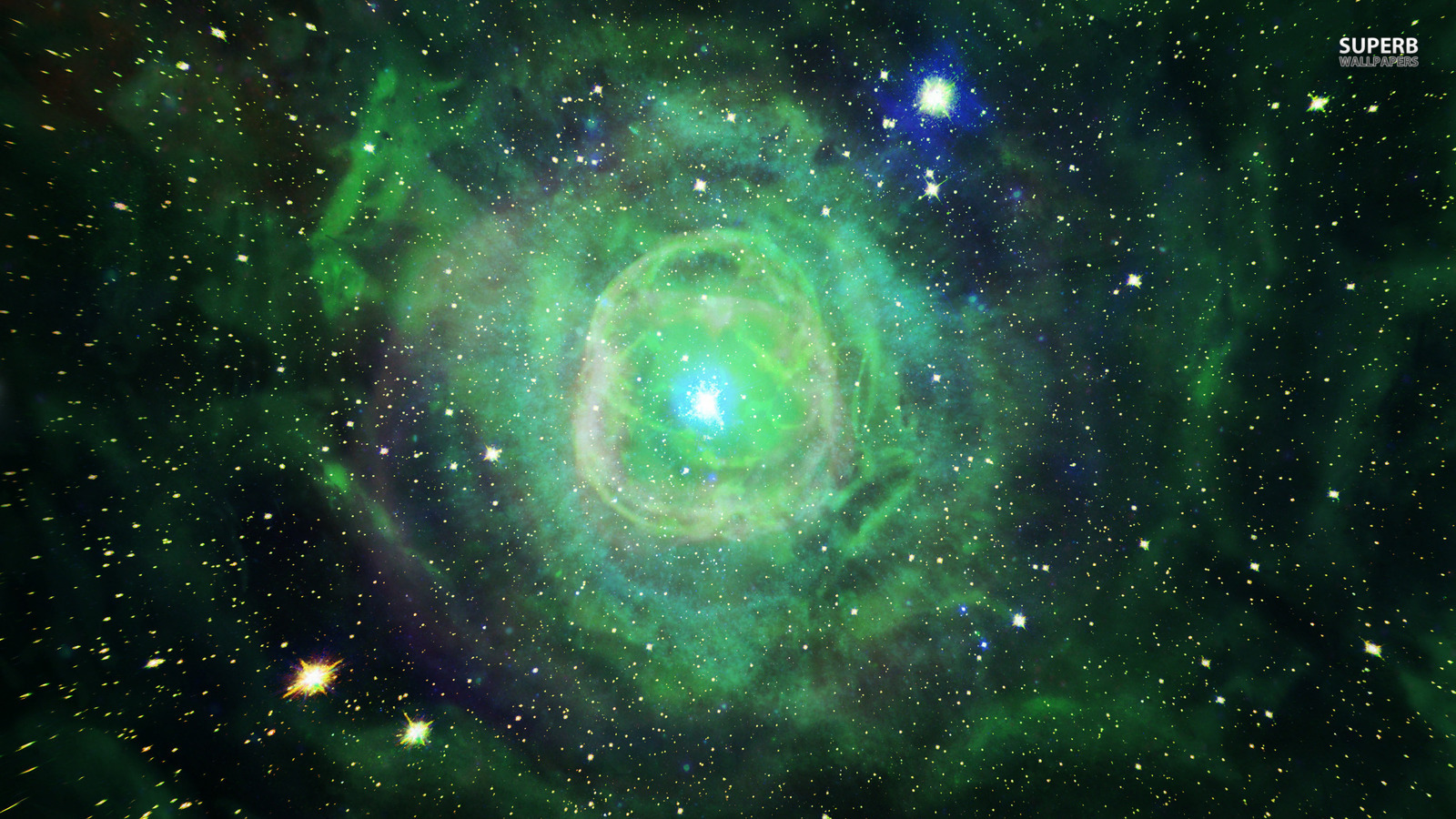 Minicurso de
Introdução à Astronomia
Centro de Divulgação da Astronomia
Observatório Dietrich Schiel
Sistema Solar: 
leis do movimento 
planetário e observação
André Luiz da Silva
Observatório  Dietrich Schiel
/CDCC/USP
Imagem de fundo: céu de São Carlos na data de fundação do observatório Dietrich Schiel (10/04/86, 20:00 TL) crédito: Stellarium
Leis do movimento planetário
Primeira lei de Kepler
Planeta
Sol
Elipse
Focos da elipse
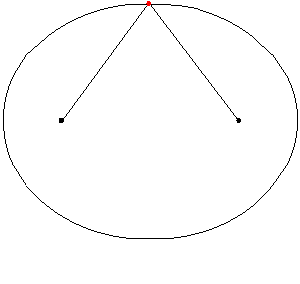 [Speaker Notes: Crédito da figura: Wikipedia]
Segunda lei de Kepler
t
A2
A1
t
Sol
A1=A2
Periélio e afélio
Distância no 
periélio
planeta no 
periélio
planeta no 
afélio
Distância no 
afélio
Distância 
no AFélio
Distância 
no PERiélio
>  Distância ao Sol   >
Terceira lei de Kepler
T2
constante
=
a3
T: período de translação em torno do Sol
a: distância média do planeta ao Sol
Unidade de distância mais apropriada para o Sistema Solar: 

a Unidade Astronômica (UA)

1 UA ≈ 149,5 milhões de km
__
T2
constante
=
a3
Exemplos da terceira lei -1
Terra: 
T ≈ 365 dias ≈ 1ano 
a ≈ 149,5 milhões de km = 1 UA
T2
(1)2
1 ano2/UA3
=
=
(1)3
a3
__
T2
constante
=
a3
Exemplos da terceira lei -2
Júpiter: 
T ≈ 11,86 anos 
a ≈  5,20 UA
T2
(11,86)2
= 1,0004... ≈   1ano2/UA3
=
(5,20)3
a3
Leis de Kepler: simulação
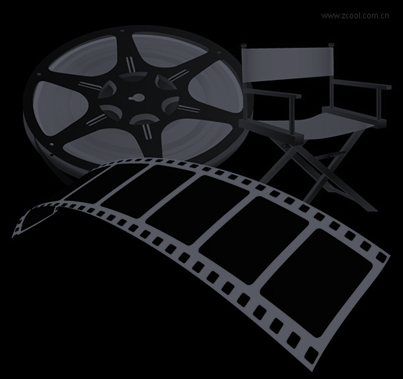 Distâncias aproximadas e a lei de Titius-Bode
Lei de Titius-Bode Johann Daniel Titius (1729-1796); Johann Elert Bode (1747-1826)
Passo 1: sequência onde o próximo é o dobro do primeiro, com exceção do primeiro termo, que é zero:
0   3    6    12   24   48     96   192   384
Passo 2: somar quatro:
4   7   10   16   28   52   100   196   388
Passo 3: dividir por 10:
0,4    0,7   1,0    1,6    2,8    5,2    10,0    19,6    38,8
Sequência se aproxima da ordem dos planetas em UA ! Compare com a ordem aproximadamente observada:
0,4   0,7    1,0   1,5    2,8    5,2     9,5     19,2    30,1
Mer.     Vên.       Ter.      Mar.                    Júp.         Sat.           Ura.          Net.
Qual é a melhor época para observar os planetas?
Como identificar um planeta no céu
(praticamente) não cintila ou cintila menos do que as estrelas

 nas fases de melhor observação são vistos como mais brilhantes que a grande maioria das estrelas de primeira magnitude

 se deslocam por entre as constelações
Sentidos do movimento planetário
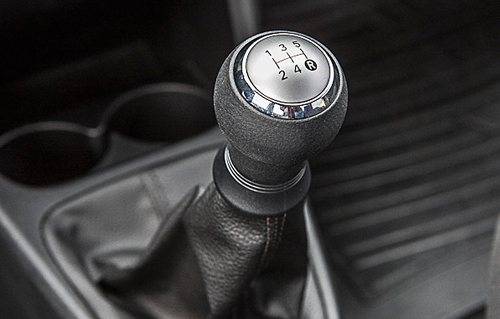 Sentido direto:
 de oeste para leste (sentido contrário ao do movimento diário aparente)

 Sentido retrógrado:
 de leste para oeste 
(o mesmo sentido do movimento diário aparente)
[Speaker Notes: Fonte da imagem: http://testedos100dias.com.br/toyotaetios/?cat=20]
Exemplo:Marte na oposição de 2009/2010
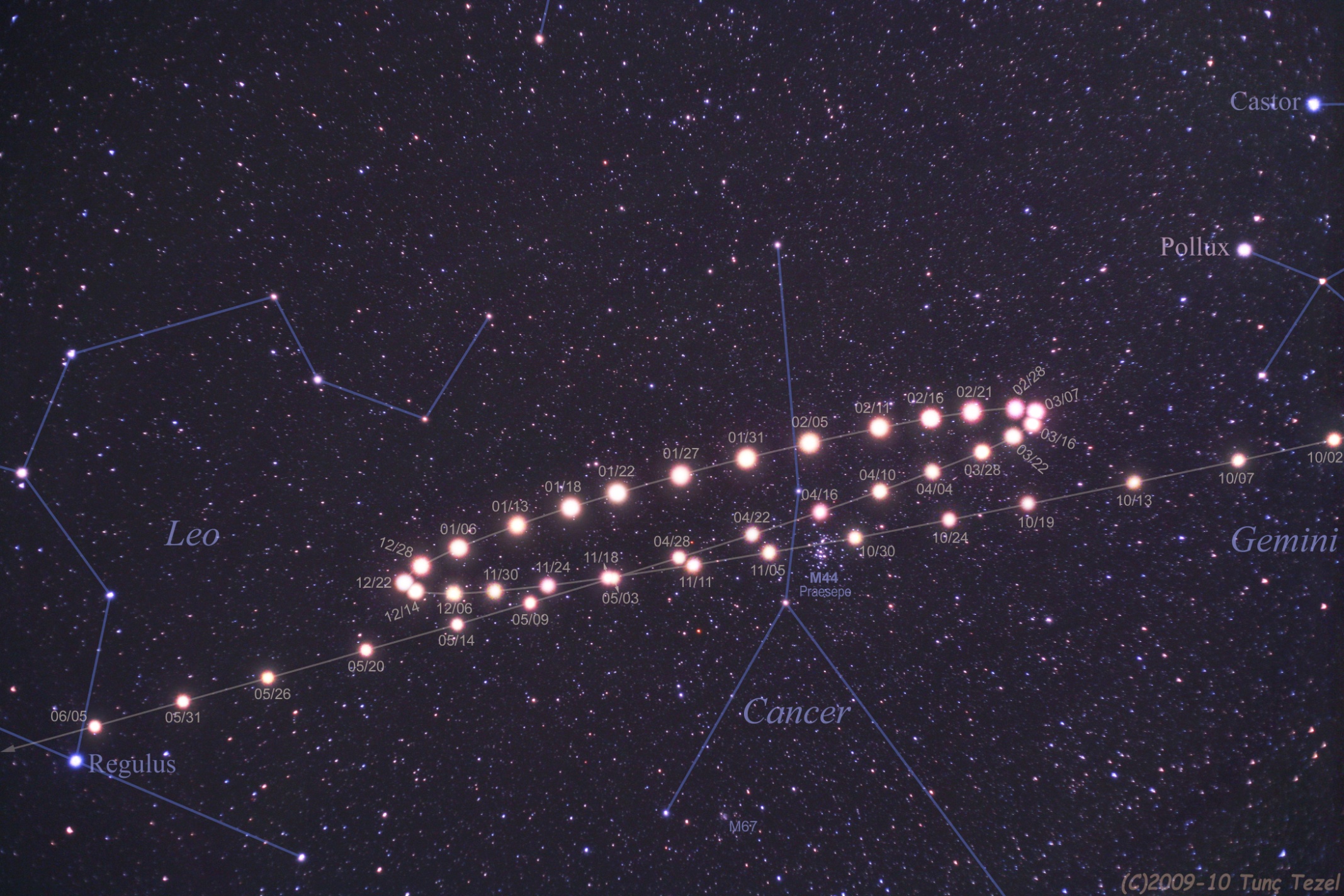 Lado Leste
(Sol nascente)
Lado Oeste
(Sol poente)
Movimento retrógrado de um planeta e laçada
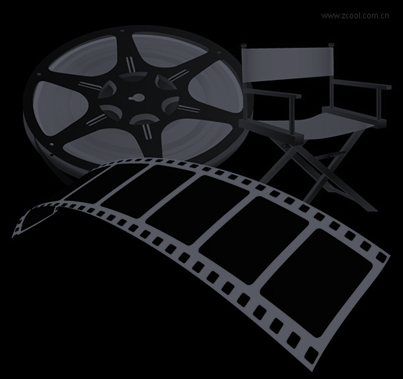 Crédito: http://astro.unl.edu
Configurações planetárias:
São posições especiais do sistema Sol, Terra e planeta sendo que os planetas podem ser:

  Inferiores (órbitas internas à da Terra)


  Superiores (órbitas externas à da Terra)
Há várias configurações planetárias:
Conjunções (planetas inferiores e superiores)
 Máximas elongações (planetas inferiores)
 Quadraturas (planetas superiores)
 Oposições (planetas superiores)
 etc
Elongação: ângulo entre o Sol e o planeta, com vértice na Terra
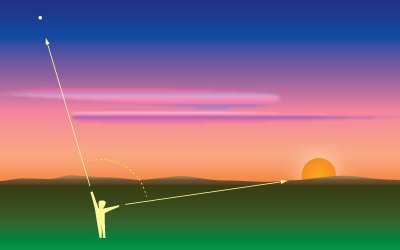 Crédito da imagem: http://astro.unl.edu
Oposição (planeta superior)
Elongação = 180°
Planeta
Terra
Sol
Máximas elongações (planetas inferiores)
Máxima elongação oeste
Terra
Planeta
Sol
Planeta
Máxima elongação leste
Período sinódico
Período sinódico
Se relaciona com o período orbital dos dois planetas envolvidos
De uma forma geral pode ser expressa como:



Para exemplos, usar a calculadora de períodos sinódicos
1
1
1
, com P1  <  P2
=
P2
P1
S
Configurações planetárias
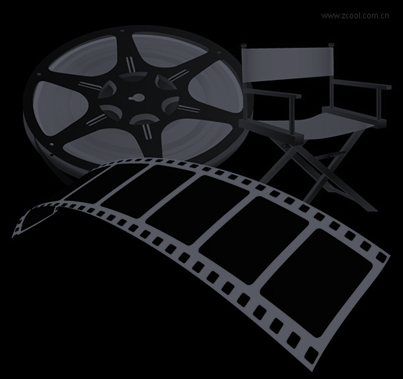 Dados orbitais
Planeta         Rotação      Translação        Dist. Méd. Sol       P. Sinódico
Mercúrio          59 dias           88 dias         57,9 milhões km      115,9 dias
Vênus             243 dias         225 dias       108,2 milhões km     583,9 dias 
Terra               23h 56min    365,25 dias       149,6 milhões km              -
Marte              24h37min         687 dias       227,9 milhões km     779,9 dias
Júpiter            09h50min     11,86 anos       778,3 milhões km     398,9 dias
Saturno          10h14min        29,5 anos          1,42 bilhões km    378,1 dias
Urano             17h14min          84 anos             2,9 bilhões km    369,7 dias
Netuno           16h07min     164,8 anos            4,5 bilhões km    367,5 dias
Planetas Anões:Ceres            0,38 dias          4,6 anos          414 milhões km         467 dias
Plutão           6,38 dias         248 anos            5,9 bilhões km          1 ano
Haumea       0,16 dias         285 anos            6,5 bilhões km          1 ano
Makemake   0,32 dias        310 anos            6,9 bilhões km          1 anoEris                 0,16 dias        558 anos          10,1 bilhões km          1 ano
[Speaker Notes: Fonte dos dados: Bond, Peter: Exploring the Solar System (2012)]